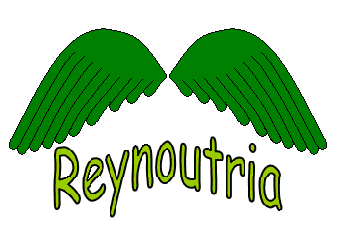 „Projekt křídlatka“
Lenka Havlíková, Jan Bajus, Ondřej Pokorný,    Lucie Krybusová, Tereza Holubová, Vojtěch Dlouhý
Máte strach z invaze rostlin?
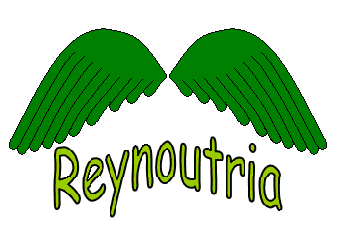 Cíl
Naším cílem je zpracovat invazivní druh rostliny, která je za drahé prostředky bez užitku likvidována pro své negativní účinky na místní biodiverzitu, v kvalitní biomasu.
Ekonomickým cílem je pak nabídnout tento produkt klientům pro energetické využití.
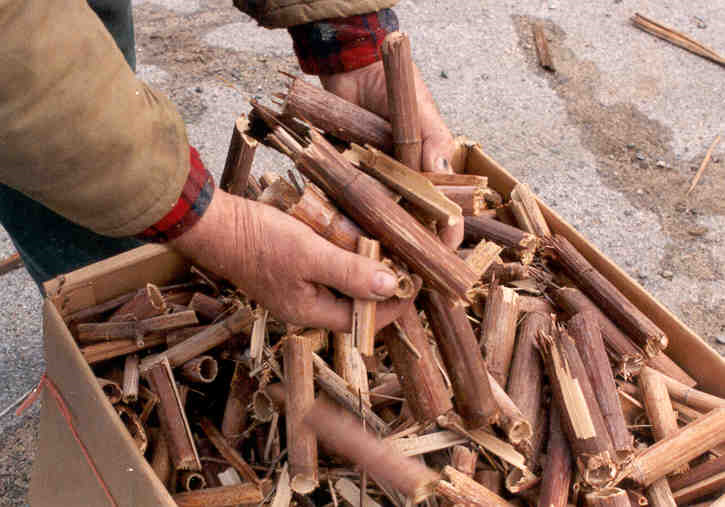 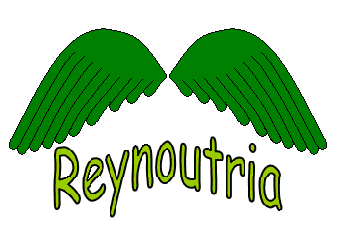 Surovina
Křídlatka (Reynoutria) – silně invazivní druh rostliny rozšířený z Asie a v místních podmínkách potlačující biodiverzitu
Energeticky perspektivní plodina – vysoká výhřevnost
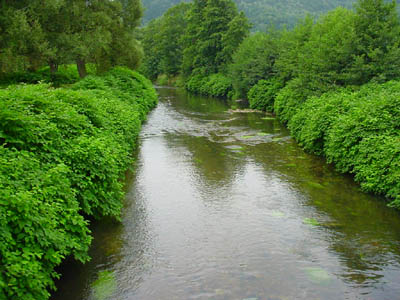 Rozšíření především podél toků řek
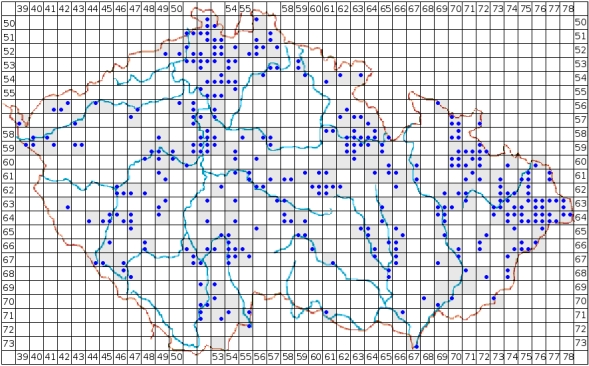 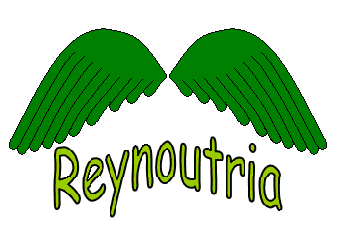 Produkt
Křídlatka zlikvidovaná ve volné přírodě, vysušená a upravená do podoby štěpky
Využití jako palivo do spaloven a kotlů na spalování biomasy
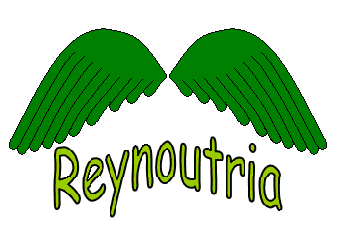 Proces výroby produktu
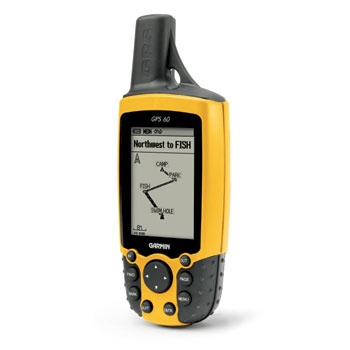 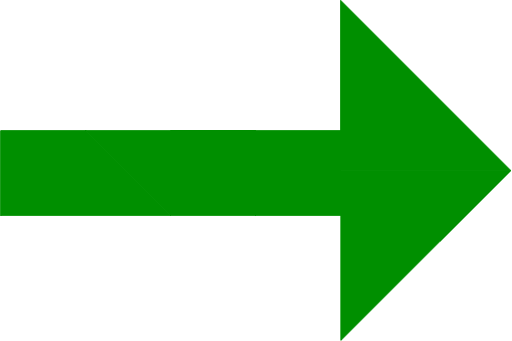 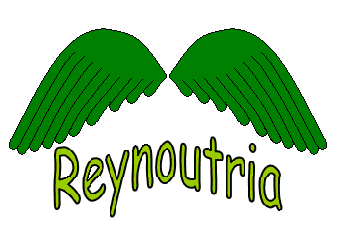 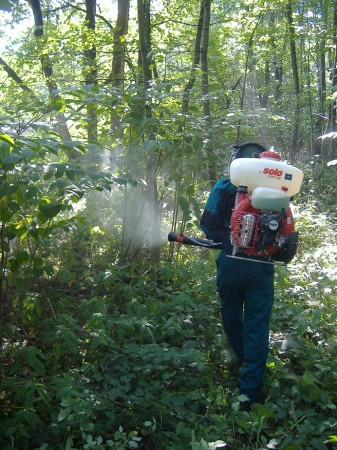 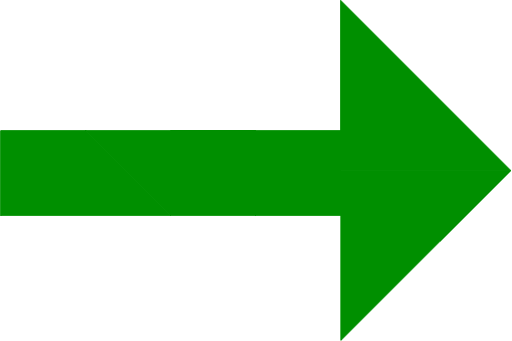 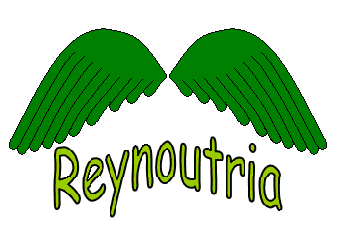 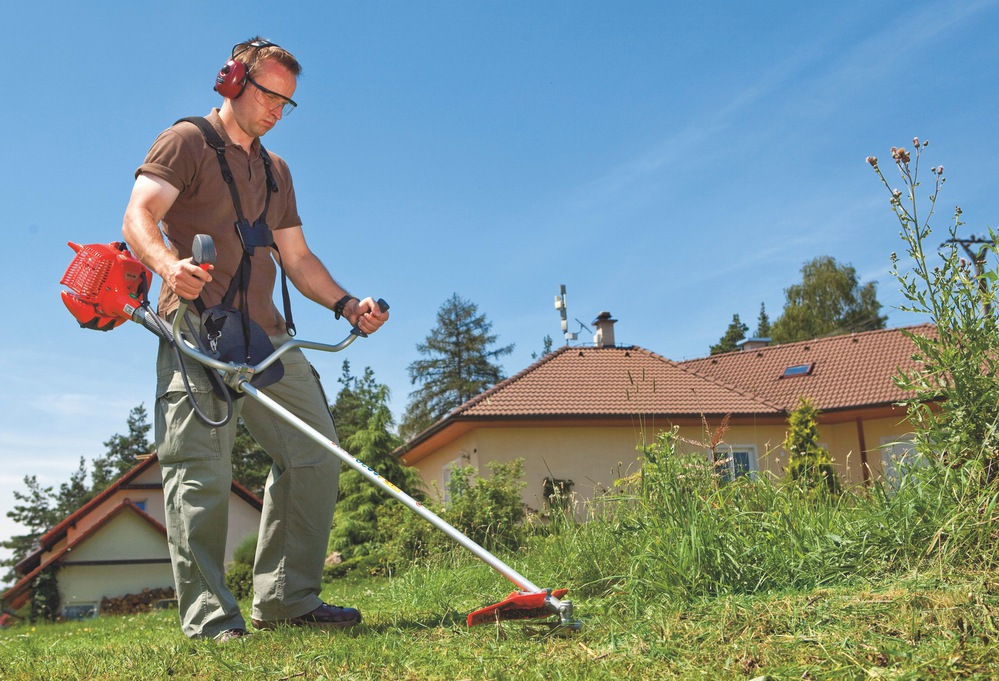 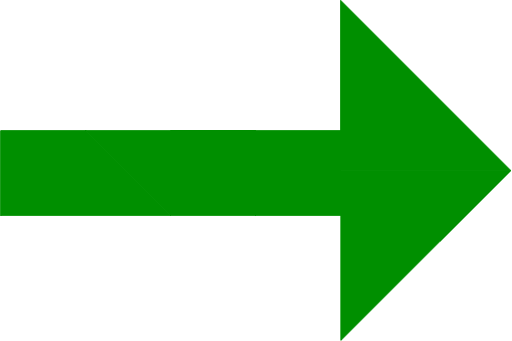 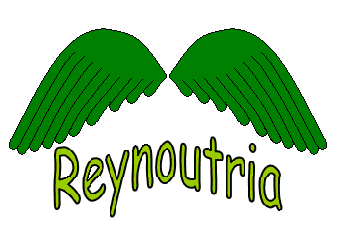 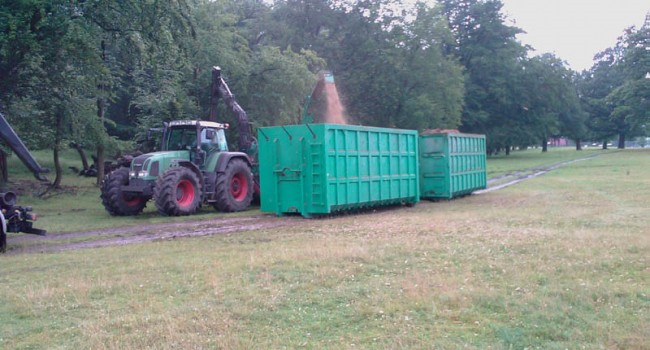 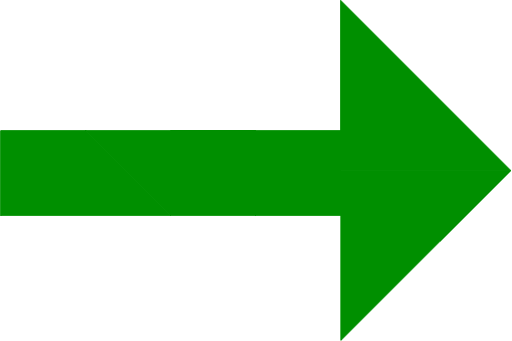 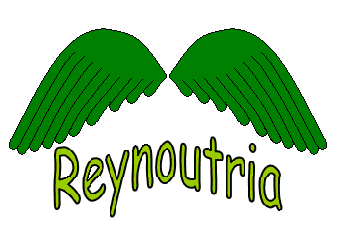 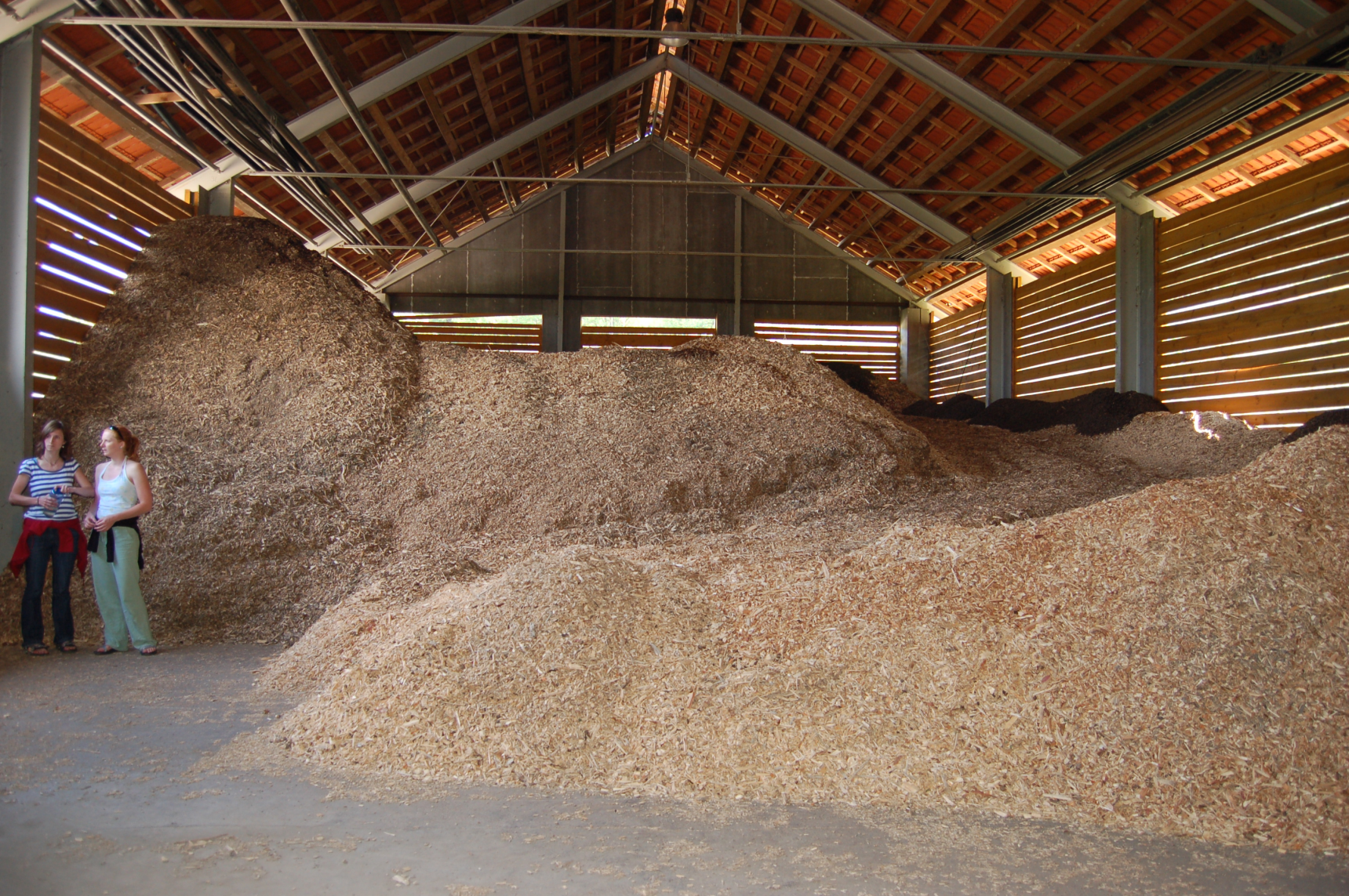 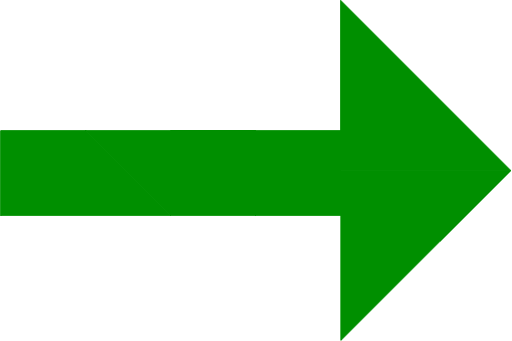 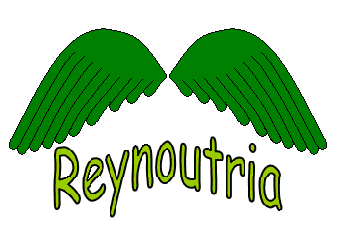 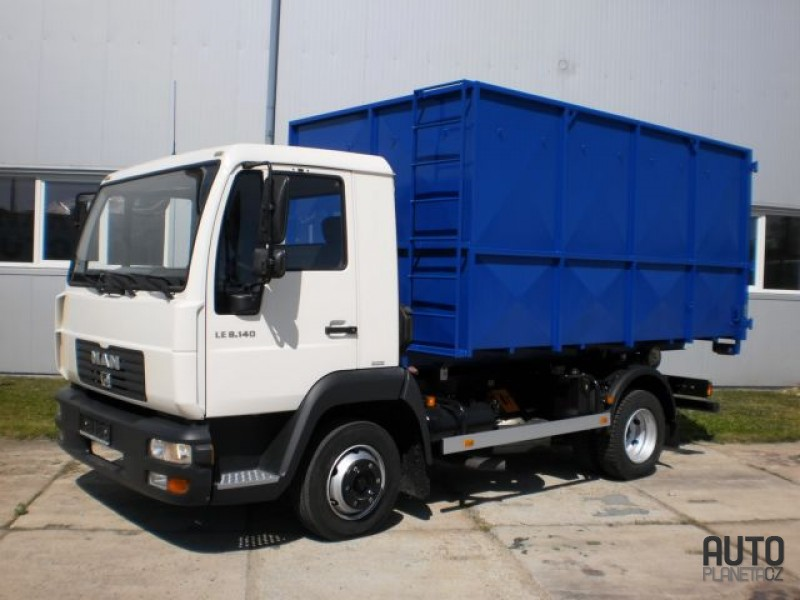 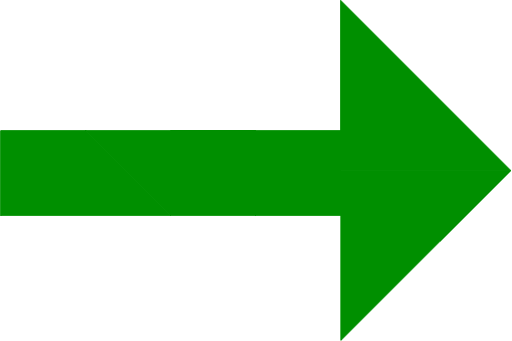 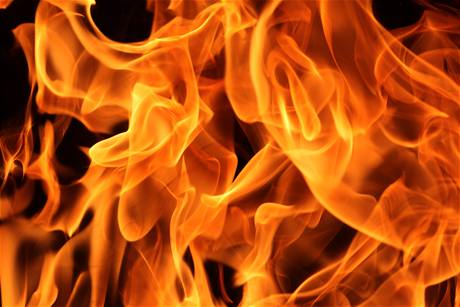 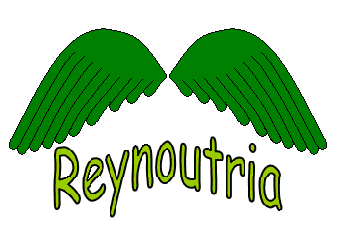 SWOT
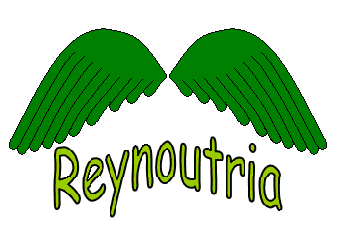 Finanční stránka projektu
Finanční analýza
Děkujeme za pozornost
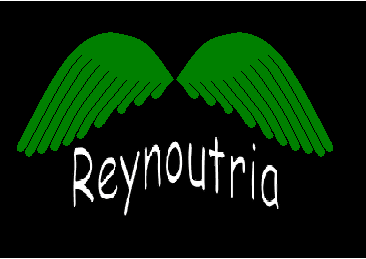